September 2015
HE NDP Frame for Sounding
Date: 2015-09-14
Authors:
Slide 1
Young Hoon Kwon, Newracom
September 2015
Background
Current SFD considers subchannel based feedback [1]:
The amendment shall include a CSI feedback mechanism which allows for a minimum feedback granularity of less than 20 MHz. 

In this document, requirements/issues for HE-NDP frame transmission that enables subchannel based feedback are discussed.
Slide 2
Young Hoon Kwon, Newracom
September 2015
VHT Sounding Protocol
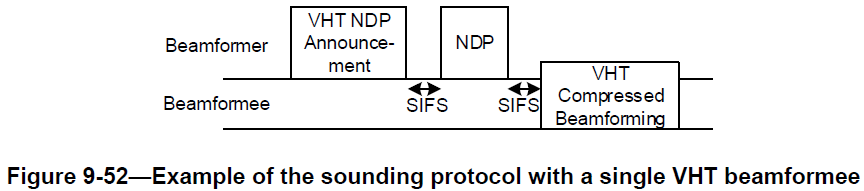 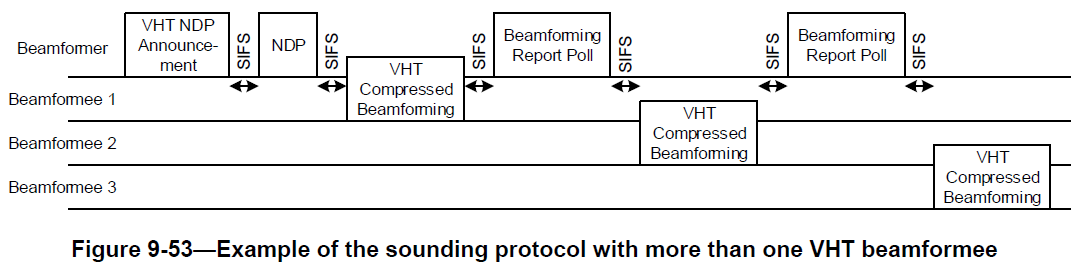 Slide 3
Young Hoon Kwon, Newracom
September 2015
HE Sounding Protocol
Compared to VHT sounding protocol, following items may need to be changed:
NDP Announcement
An AP may need to have more control on CB feedback info
May indicate scheduled subchannel/granularity for channel feedback
May control sounding for not only DL MIMO but also UL MIMO
May allow UL MU type CB feedback
NDP
May use HE PPDU (256 FFT) instead of VHT NDP frame (64 FFT)
CB
May be allowed to feedback CSI on preferred or indicated resource/subchannel only
May consider mechanisms reducing the quantity of each CSI feedback (such as new codebook design)
Slide 4
Young Hoon Kwon, Newracom
September 2015
VHT NDP PPDU
The VHT NDP PPDU has the following properties:
Uses the VHT PPDU format but without the Data field
Is a VHT SU PPDU as indicated by the VHT-SIG-A field
Has the data bits of the VHT-SIG-B field set to fixed bit pattern
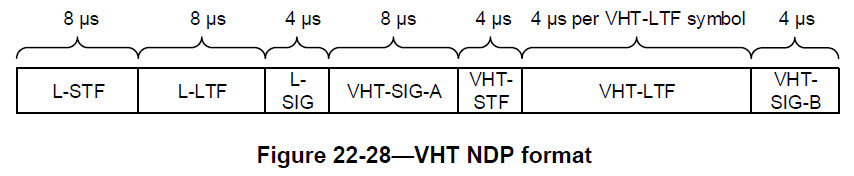 Slide 5
Young Hoon Kwon, Newracom
September 2015
HE NDP PPDU
HE NDP PPDU may need to consider several factors that VHT NDP PPDU does not have:
Pilot tones for HE-LTF field
LTF compression
GI for HE-LTF field
Slide 6
Young Hoon Kwon, Newracom
September 2015
Pilot tones for HE-LTF field
Pilot tones in HE-LTF field
Single stream pilot (like 11ac) in HE-LTF shall be used for SU, DL and UL OFDMA as well as in DL MU-MIMO transmissions. [1]
Beamformee cannot estimate CSI for pilot tones.
# pilot tones and their location depends on allocated resources.
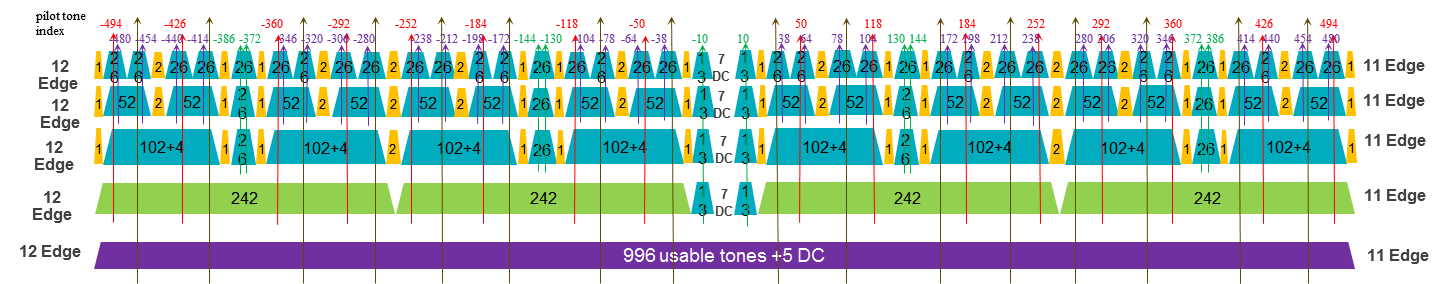 Slide 7
Young Hoon Kwon, Newracom
September 2015
Pilot tones for HE-LTF field
Option 1: Use of OFDM (SU) frame format for all resource allocation scenarios:
Regardless of scheduled resource for data transmission, an AP sends HE-NDP frame using OFDM frame format.
OFDM frame format has the least number of pilot tones.
All non-pilot tones of DATA field correspond to non-pilot tones of HE-LTF field.
Option 2: Use of same resource allocation format with scheduled data transmission
AP schedules each STA in frequency domain first, and allocate corresponding resource for both NDP frame and data transmission.
As specific resource allocation needs to be indicated, HE SIG-B field needs to be included in the HE-NDP frame.
Not easy to figure out resource type before specific scheduling is finished.
Slide 8
Young Hoon Kwon, Newracom
September 2015
Pilot tones for HE-LTF field
Our preference is to use OFDM frame format for HE NDP frame as it gives
No HE SIG-B field needed
Flexible to AP’s scheduling mechanism
Simple to use
Similar to VHT NDP frame property
VHT NDP PPDU is a VHT SU PPDU.
Slide 9
Young Hoon Kwon, Newracom
September 2015
LTF Compression
At least 2 LTF modes exist in current SFD [1]:
HE-LTF symbol duration of 6.4 us excluding GI (2x LTF)
HE-LTF symbol duration of 12.8 us excluding GI (4x LTF)
Depending on operation scenario, different LTF mode needs to be used for NDP PPDU
4x LTF for Outdoor NLOS environment
2x LTF for most of indoor/outdoor environment
Moreover, use of 2x LTF may reduce CB feedback overhead as there are less # of reference tones for CB feedback
Our preference is to keep LTF mode for HE NDP PPDU variable, which is indicated before HE-LTF field (E.g., HE-SIG-A field).
Slide 10
Young Hoon Kwon, Newracom
September 2015
Guard Interval
All preamble parts of VHT PPDU use long GI.
GI value for HE-LTF field has not been decided yet.
If multiple GI values are allowed for HE-LTF field, we need to consider to allow multiple GI values for HE-NDP PPDU or not.
Slide 11
Young Hoon Kwon, Newracom
September 2015
Summary
Several aspects for HE-NDP PPDU are discussed:
Pilot tones for HE-LTF field
OFDM frame format is preferred for pilot tone allocation.
LTF Compression
Both 2x and 4x LTF may need to be supported.
GI for HE-LTF field
Decision on allowing multiple GI values for HE-LTF field need to be made first.
Slide 12
Young Hoon Kwon, Newracom
September 2015
Straw Poll
Do you agree to add to the TG Specification Framework:
4.y.z An HE NDP frame for DL sounding shall use Non-OFDMA (SU) frame format.
Slide 13
Young Hoon Kwon, Newracom
September 2015
References
[1] 11-15-0132r7, “Specification Framework for TGax"
Slide 14
Young Hoon Kwon, Newracom